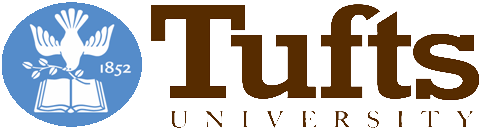 Pathway Identification for Strain Engineering
Mona Yousofshahi, Prof. Soha Hassoun
Department of Computer Science
Prof. Kyongbum Lee
Chemical & Biological Engineering
Tufts University
1
Motivation
Production or overproduction by synthetic pathways
Bioplastics
Organic plastics
Derived from biomass sources instead of petroleum
Biofuels
Alcohol
Diesel
Drugs
Antimalarial
Anticancer
2
Pathway synthesis
Pathway identification
	Identify a coherent set of enzyme-catalyzed reactions from existing databases

Integration with the host
	Ensure that the pathway minimally affects growth and other essential functions of the host
3
Approach
Probabilistic graph search algorithm based on metabolite connectivity
Graph construction begins with a target metabolite and ends in a host 
Explicitly accounts for cofactors
Search criteria is metabolite connectivity within the KEGG database:
Number of reactions in which a metabolite participates
More diversity in the search space
Host
Target metabolite
Database
4
Metabolite connectivity in the KEGG database
P(k) ≃ 3.48 k-2.04
5
Calculating reaction probability distribution based on metabolite connectivity
A
Metabolite connectivity:
The number of reactions in which a metabolite participates

Weighting of a reaction:
Minimum connectivity in a reaction is the bottleneck
WR = minimum metabolite connectivity of the metabolites in reaction R (on the side opposite to the parent metabolite)
R1
R2
B
C
D
6
6
Probabilistic graph search algorithm
Target metabolite
Construct the graph recursively starting from the target metabolite
Select a random reaction based on metabolite connectivity
Search termination
Limit the number of reactions
Perform flux balance analysis on the constructed pathways
Host
7
Exhaustive search algorithm
Constructing the tree recursively, starting from the root and by adding all reactions to the tree

Applying FBA to rank the constructed pathways
8
Test cases
Genome-scale model of E. coli (iAF1260) (Feist, Henry et al. 2007) as a host
Target metabolites
Drug: Isopentenyl diphosphate
Biofuels: Biodiesel, Fatty acid methyl ester
Biofuel feedstock: Triacylglycerol
Polymer: 1, 3-propanediol

Compare three search algorithms based on yield results
Probabilistic, random and exhaustive
Yield is defined as the optimal flux of the target metabolite	
Fixed biomass flux
9
Results
Run times: 
 Exhaustive search for maximum 10 reactions in a pathway: hours
 Probabilistic and random search: minutes
10
Comparing with literature
Identified pathway for isopentenyl diphosphate by probabilistic algorithm:
Acetyl-CoA + Acetoacetate  (S)-3-Hydroxy-3-methylglutaryl-CoA  (R)-Mevalonate  (R)-5-Phosphomevalonate  (R)-5-Diphosphomevalonate  Isopentenyl diphosphate
(Martin, Piteral et al. 2003)
11
Yield distributions
Triacylglycerol yield distribution
Probabilistic search
Exhaustive search
12
Number of required iterations
50 runs for each iteration
Fatty acid methyl ester
13
Probabilistic vs. random search
50 runs for each iteration
Fatty acid methyl ester
14
Prior works
PathMiner (McShan, Rao et al. 2003)
 exploring the biochemical state space using a heuristic search based on minimizing the cost of transformation

Atom mapping (Blum, Kohlbacher 2008)

Optstrain (Pharkya, Burgard et al. August 2004)
building a framework for identifying stoichiometrically balanced pathways while maximizing product yield
Requires database curation
15
Conclusion & future work
A probabilistic graph search algorithm to identify synthetic pathways
Using the notion of the metabolite connectivity
Does not require any database curation
Reproduce experimentally obtained pathways reported in the literature

Future work:
Integration with the host
Gene interactions
16
Yield distributions
Triacylglycerol yield distribution
Random search
17